UNIT 5: NATURAL WONDERS OF VIETNAM
LESSON 4: COMMUNICATION
English 6
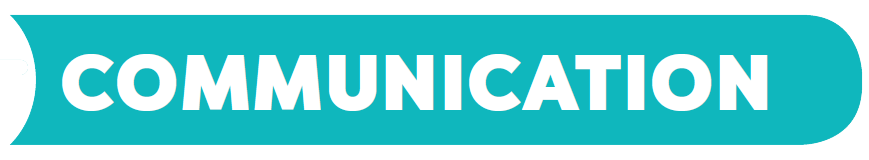 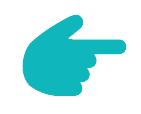 Everyday English
Making and accepting appointments
Listen and read the short conversation below, paying attention to the highlighted parts.
1
Work in pairs. Make a short conversation, following the example in 1.
2
A travel guide
Read the travel guide entry.
3
Now make a list of the things  you must bring to the Himalayas. Then add things you mustn’t bring.
4
Role-play being a tour guide and a tourist. Tell your partner what to prepare for their trip to the Himalayas, and give reasons.
5
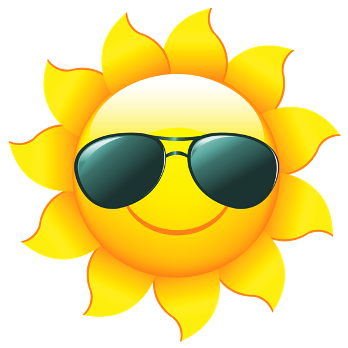 Student 1
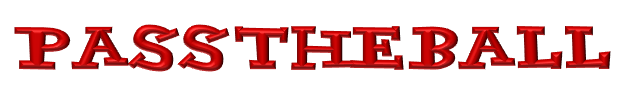 Student 2
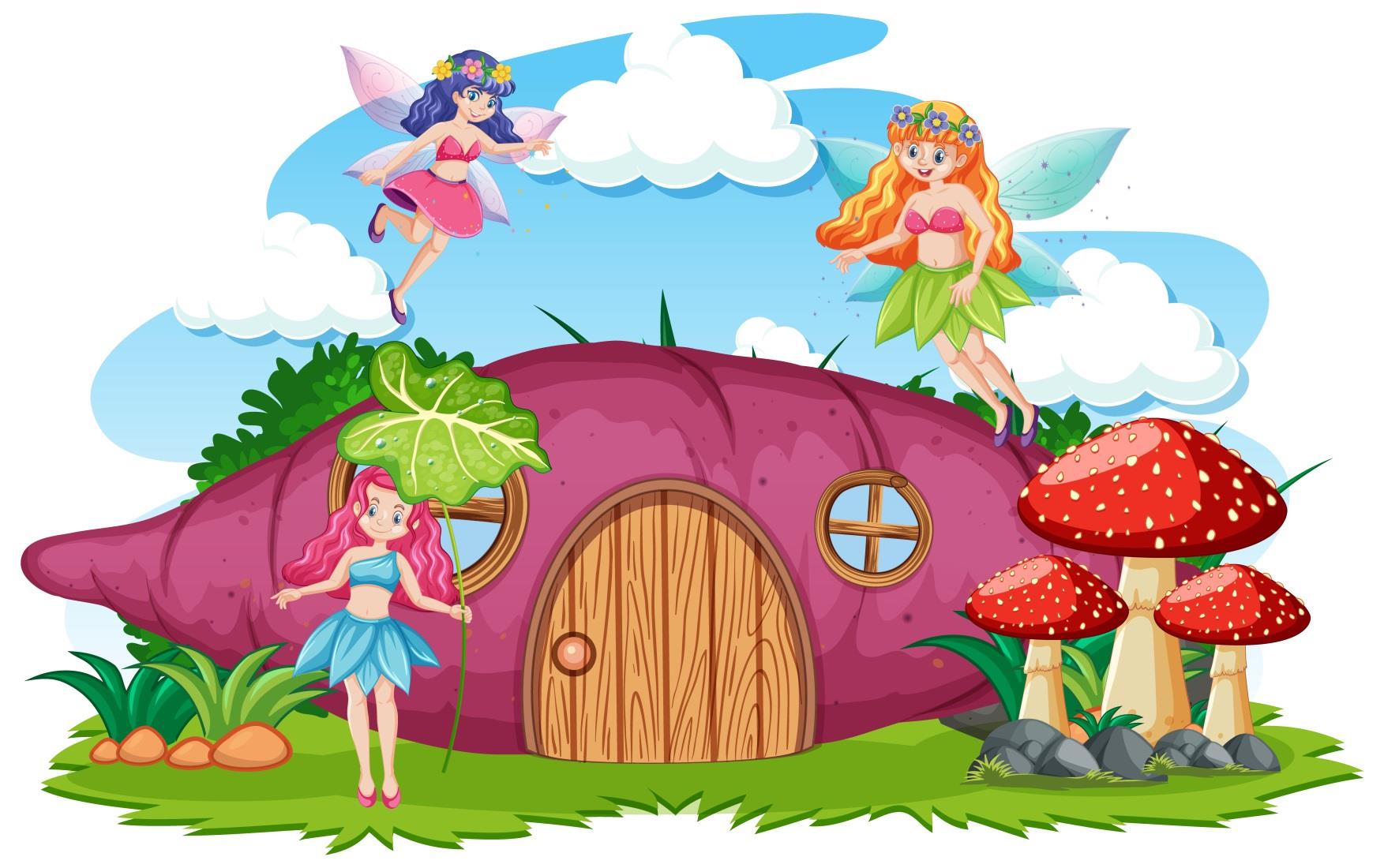 Student 3
Student 4
Student 5
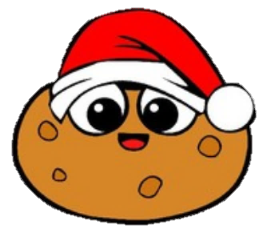 Student 6
Student 7
Student 8
Student 9
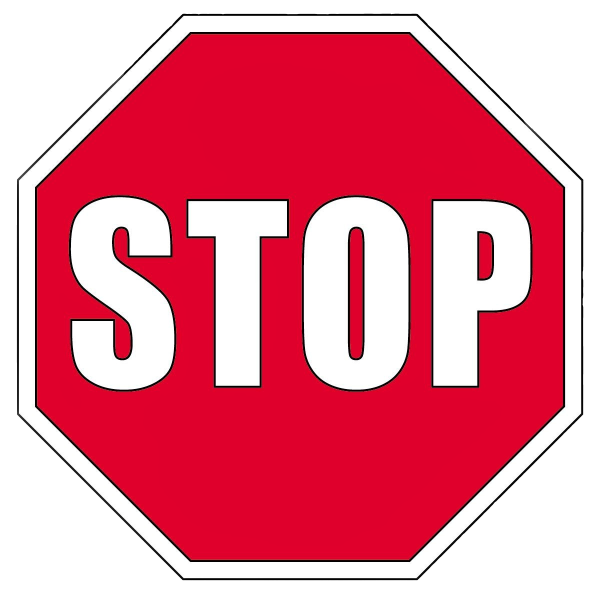 Make a sentence with must/ mustn’t.
Student 10
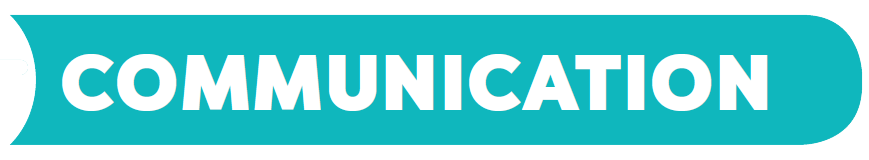 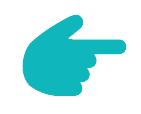 Everyday English
Making and accepting appointments
Listen and read the short conversation below, paying attention to the highlighted parts.
1
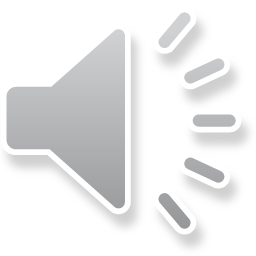 Steven: Duong, let’s go for a picnic this Sunday.
Duong: That’s fine. What time can we meet?
Steven: How about 9 o’clock?
Duong: Sure. I’ll meet you at that time.
[Speaker Notes: Slide này không đúng.]
Work in pairs. Make a short conversation, following the example in 1.
2
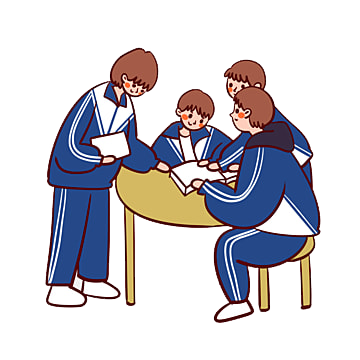 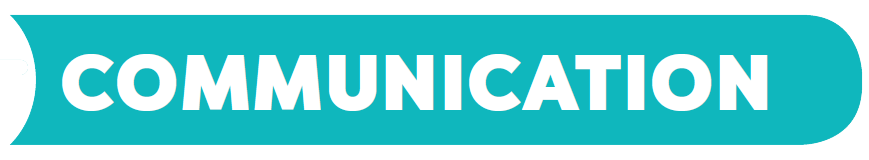 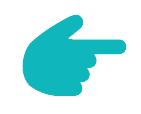 A travel guide
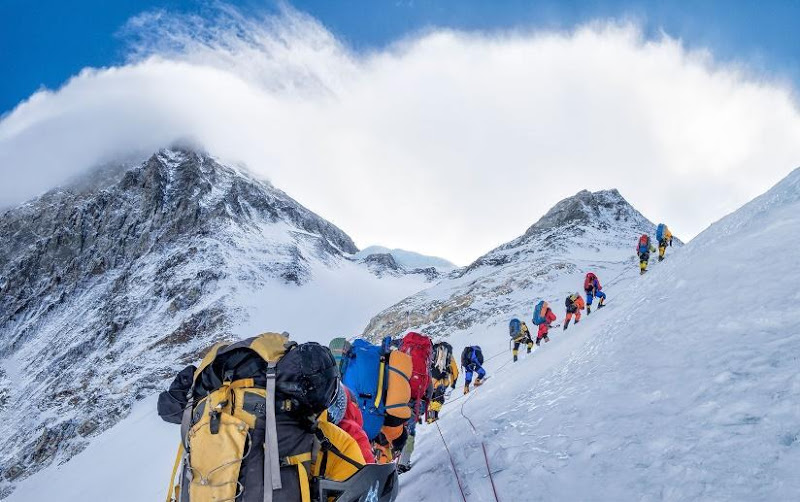 Read the travel guide entry.
3
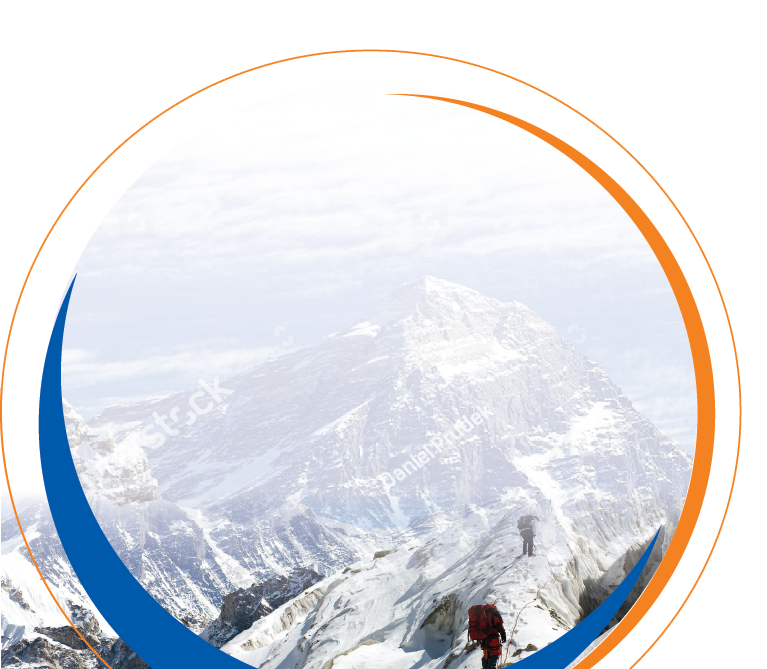 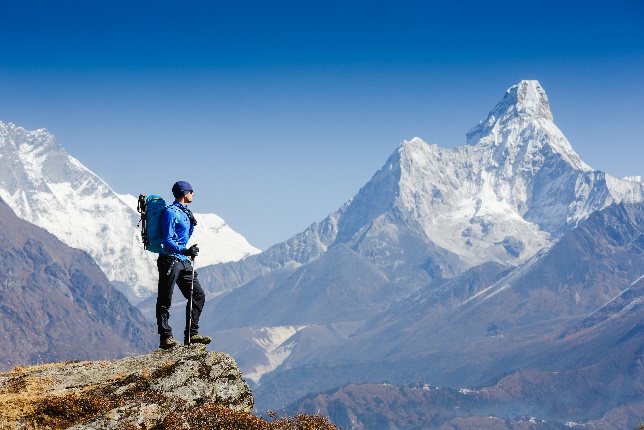 GLOBAL TRAVEL GUIDE
The Himalayas is a mountain range.
It’s very special. It has the world’s highest mountain – Mount Everest.
When visiting the Himalayas, remember to follow these rules.
You must ask before you visit the area.
You mustn’t travel alone. Always go in a group.
You mustn’t litter.
You must bring only the necessary things.
You must bring the right clothes too. Don’t bring shorts or T-shirts!
[Speaker Notes: City landmarks phải ở trên mục 3]
Now make a list of the things  you must bring to the Himalayas. Then add things you mustn’t bring.
4
compass
bicycle
Role-play being a tour guide and a tourist. Tell your partner what to prepare for their trip to the Himalayas, and give reasons.
5
Example:
A: I’d like to go to the Himalayas next month.
B: OK. I think you must bring a waterproof coat. It’s cold and rainy there!
A: Yes. Anything else?
B: You must …, and you mustn’t …
Example :
Nga: 	Lan , let’s go somewhere this Saturday.Lan :	That’s fine. Where can we go? Nga: 	How about the Ba To Park? Lan	Sure. I’ll meet you there at 9 o’clock.
Homework
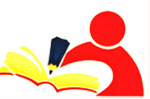 Learn vocabulary and the structure by heart. 
Do exercise in your work book
Prepare the next lesson: Skills 1